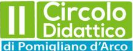 ALLA SCOPERTA DEI FIORI
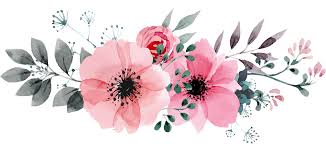 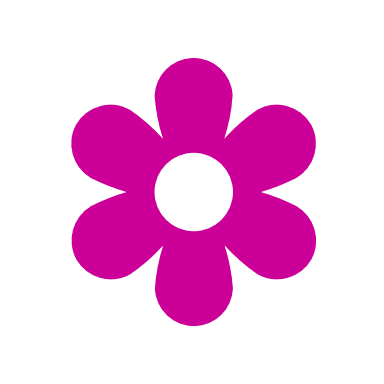 Fiore dopo fiore inizia la primavera…
La natura che sboccia… dal semino al fiore
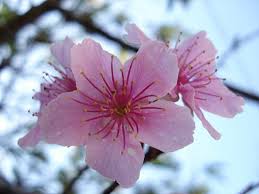 La storia del semino «Fiorello»
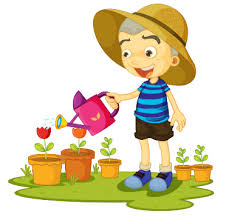 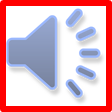 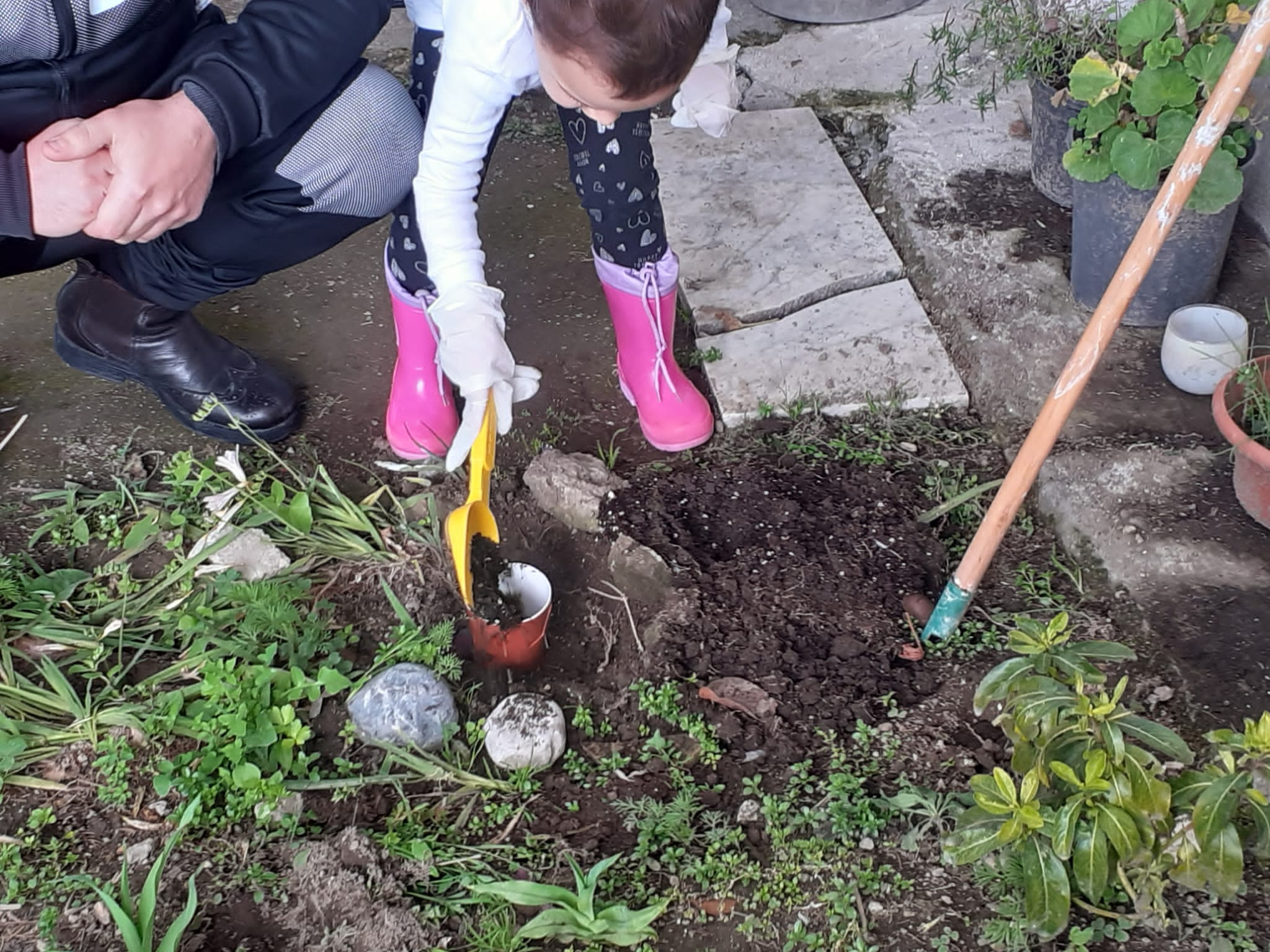 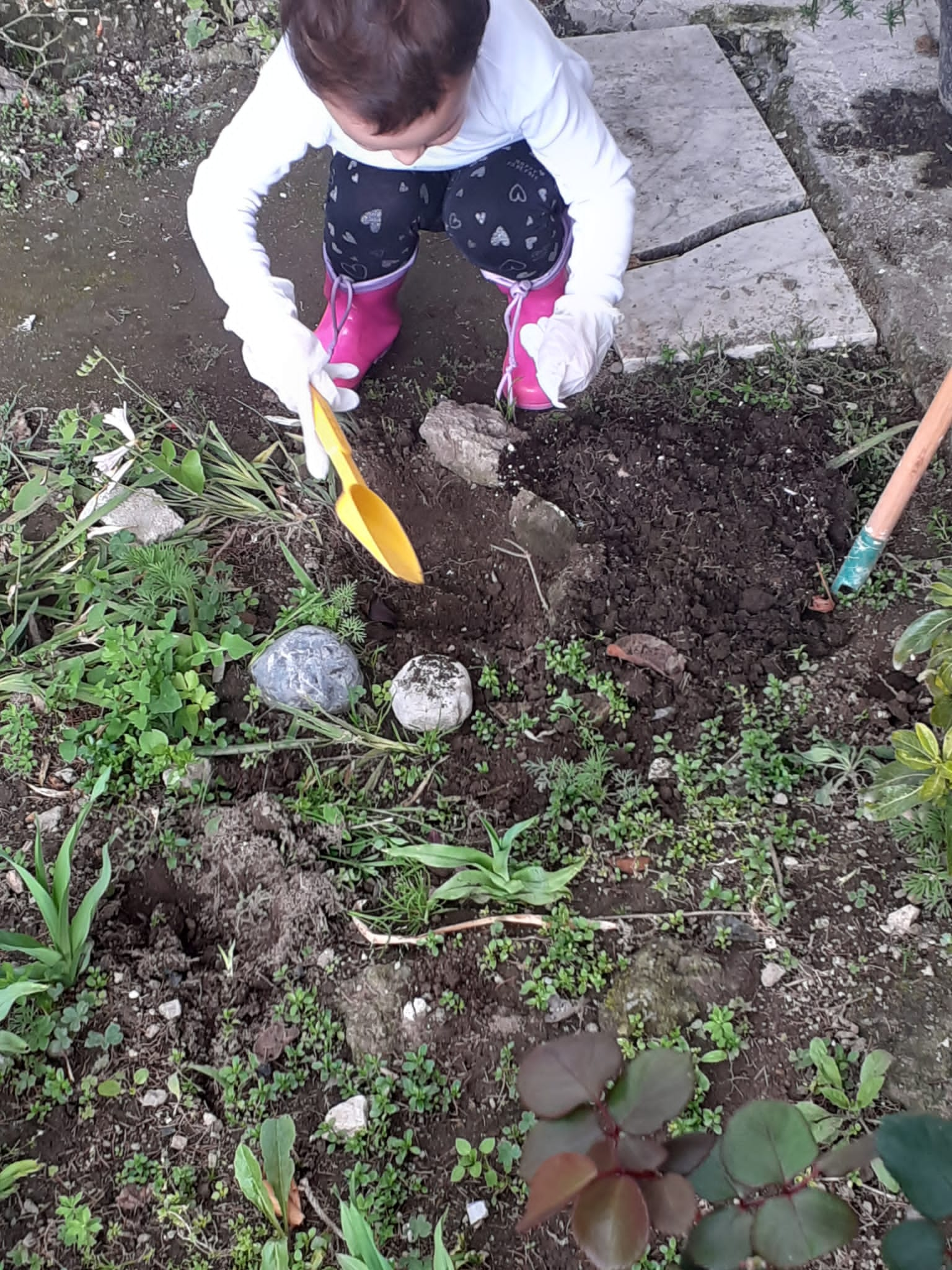 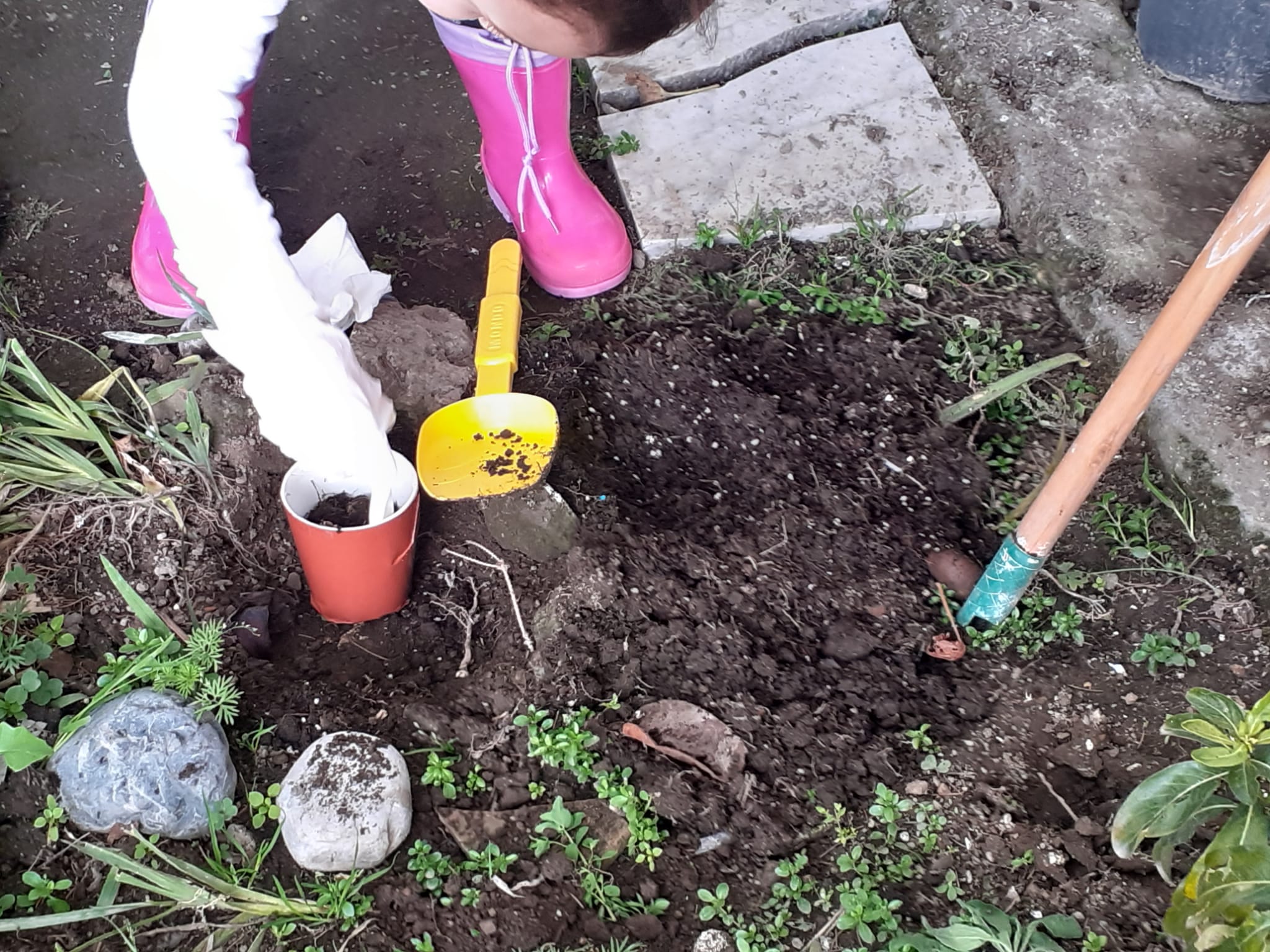 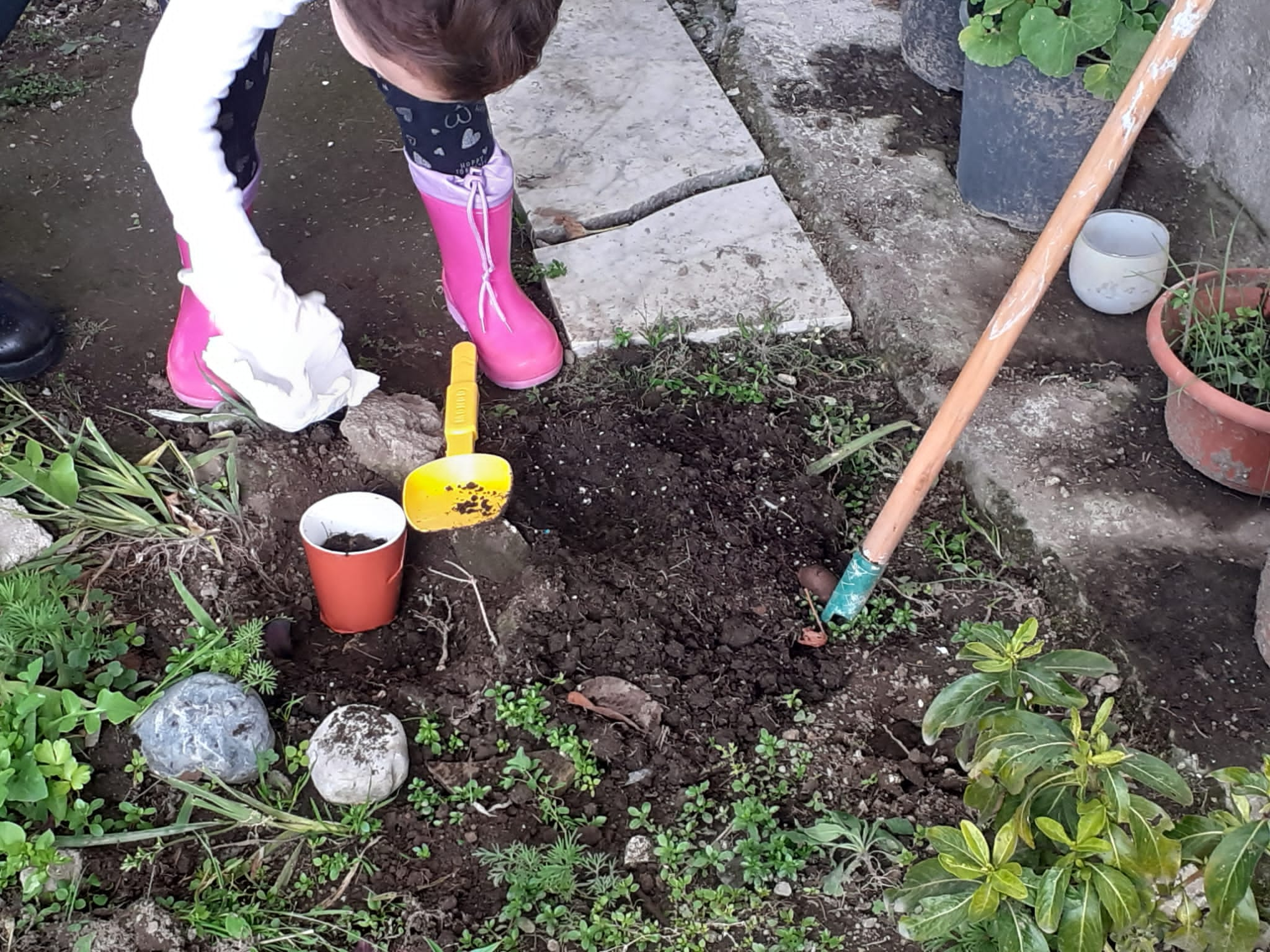 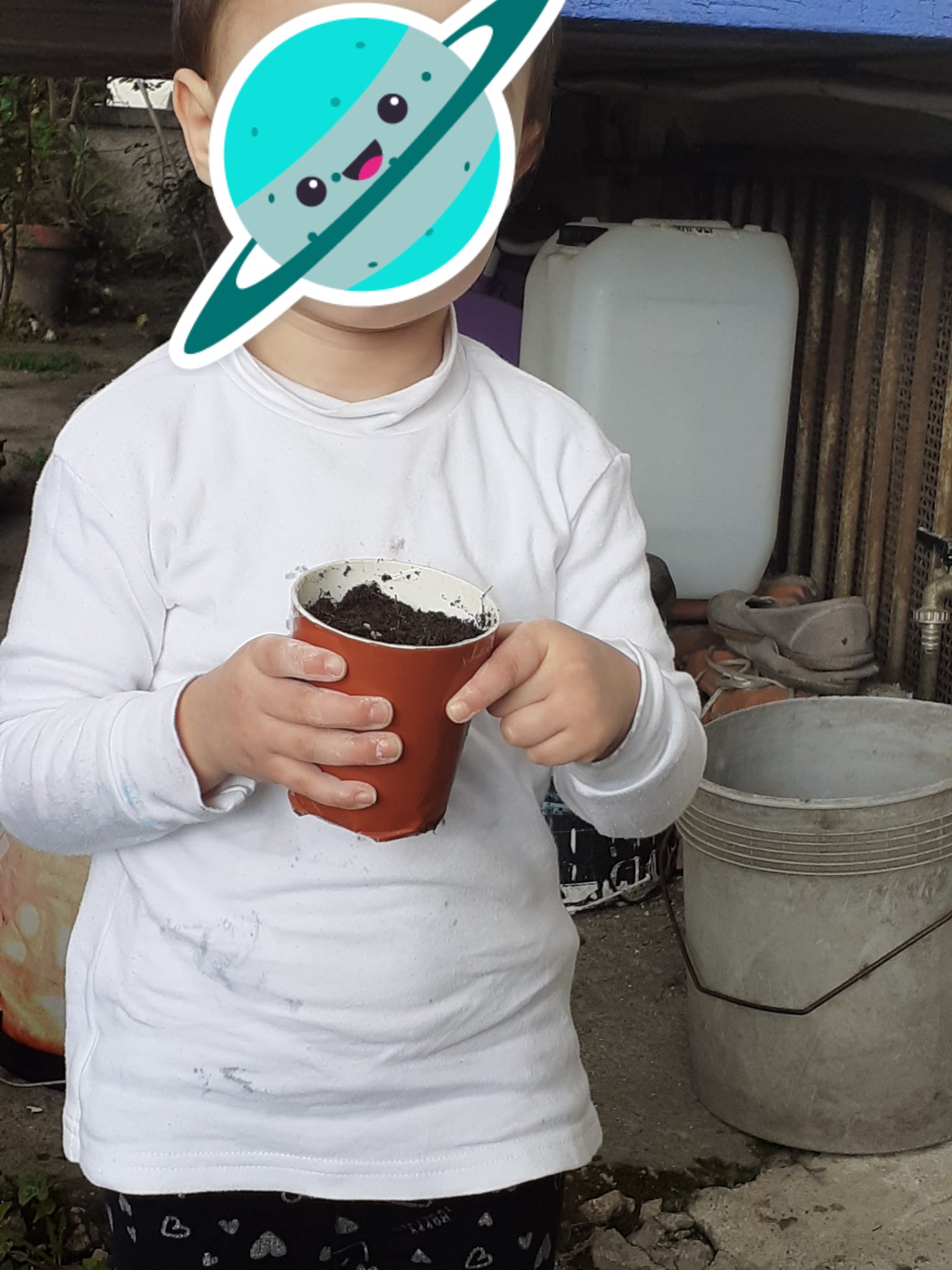 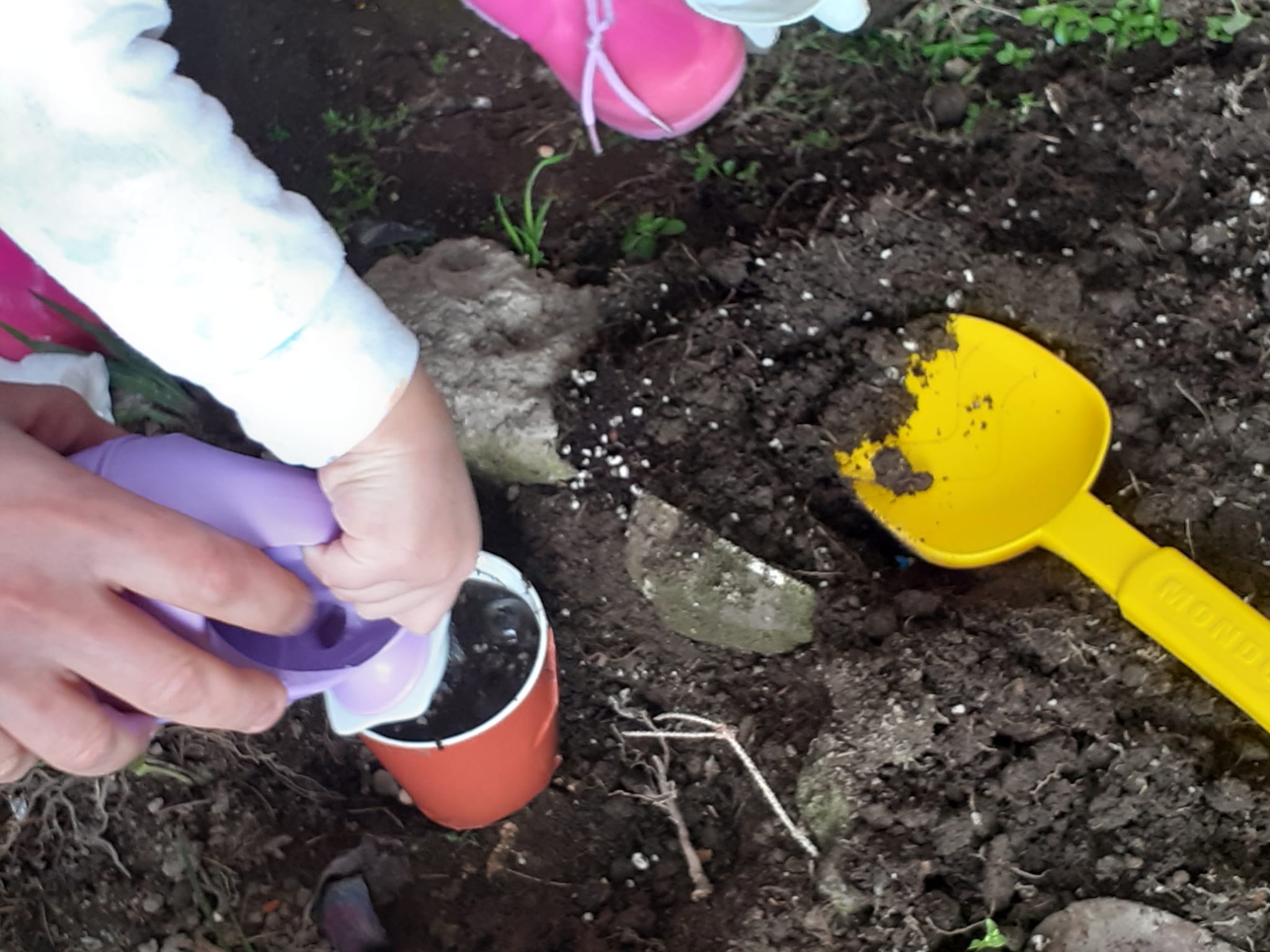 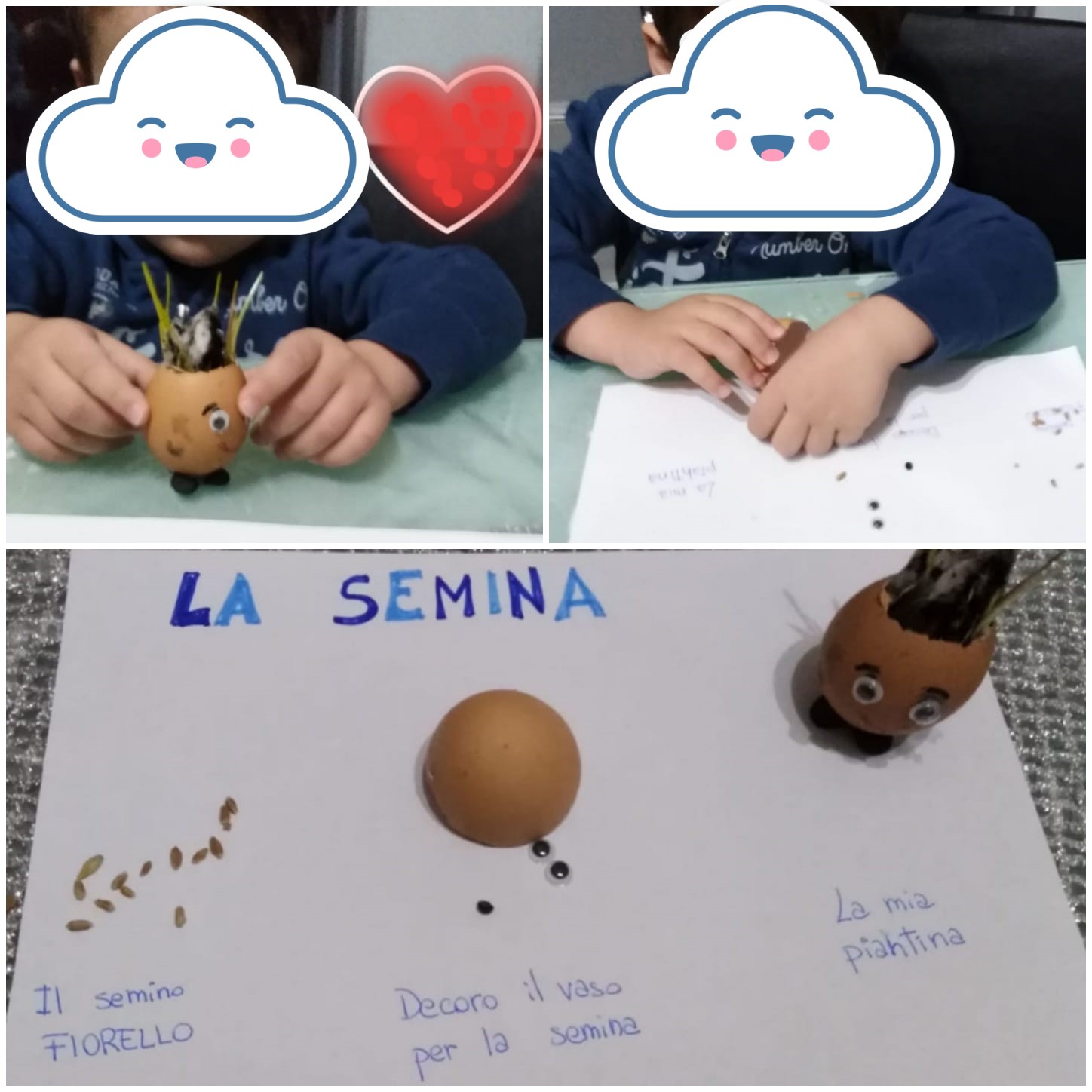 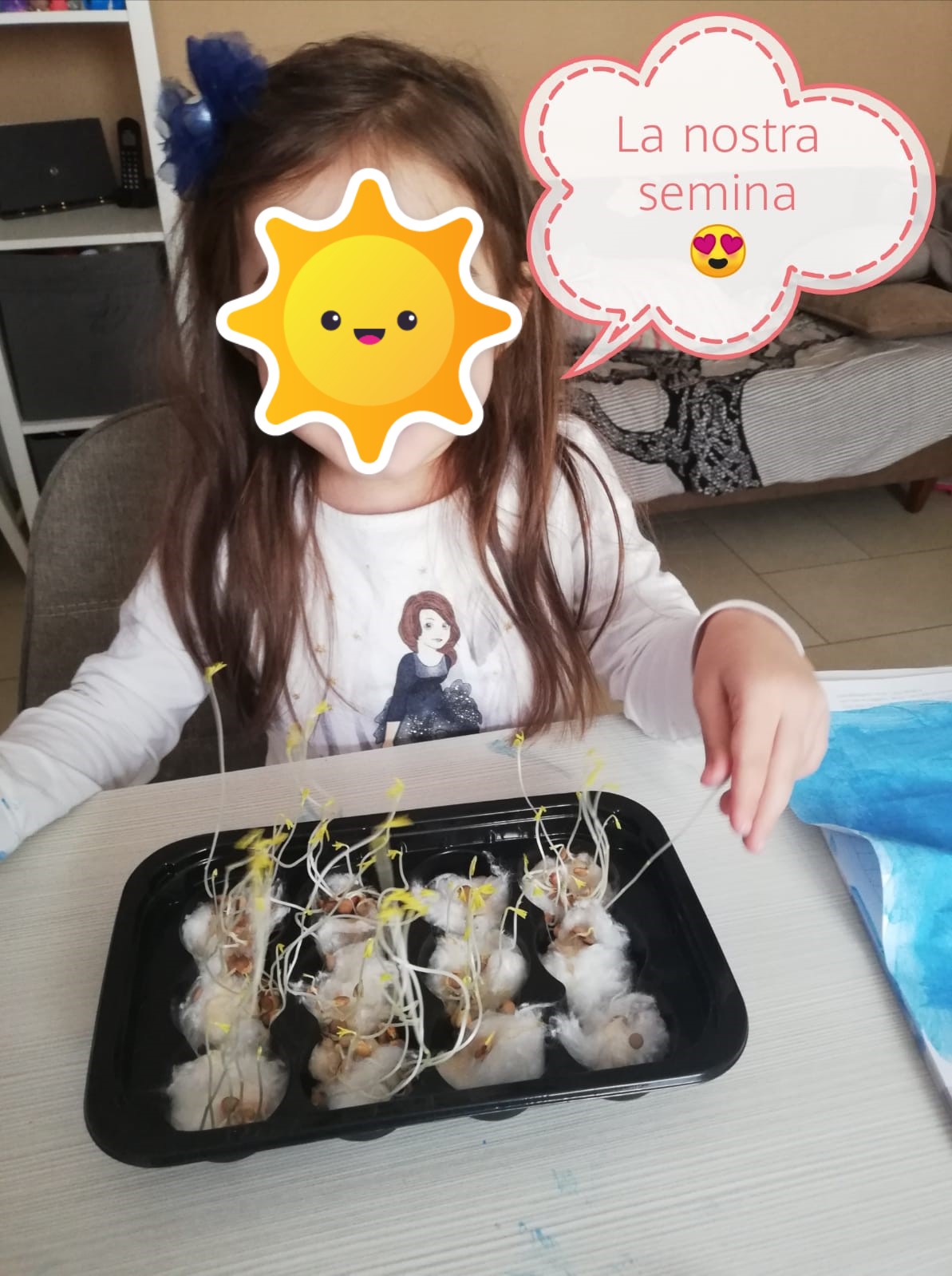 Le parti del fiore
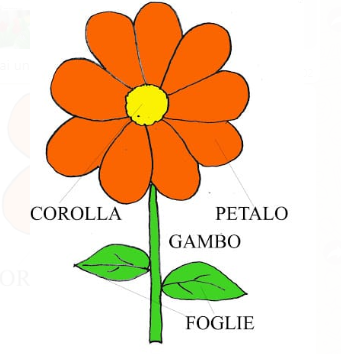 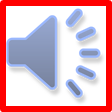 o STELO
I vostri fiori
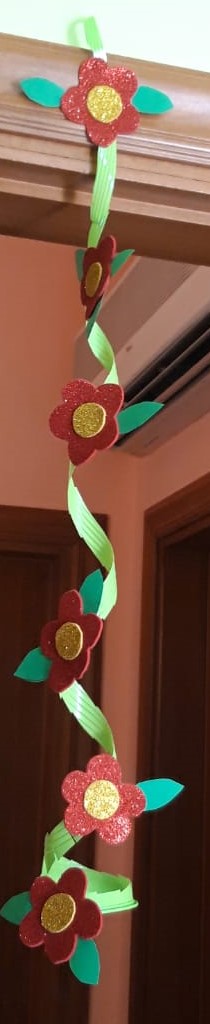 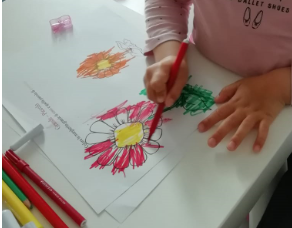 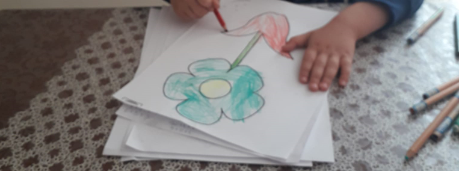 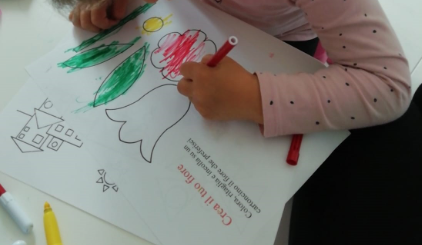 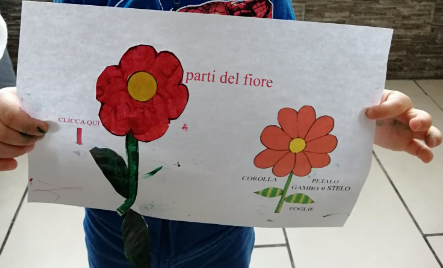 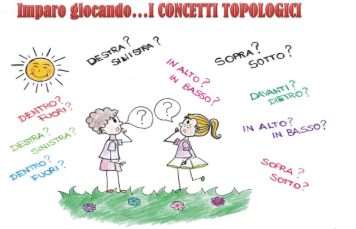 Durante l’attività sui concetti tipologici abbiamo lavorato con i fiori, ecco quali…
DENTRO - FUORI
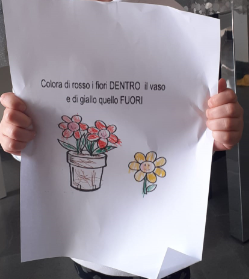 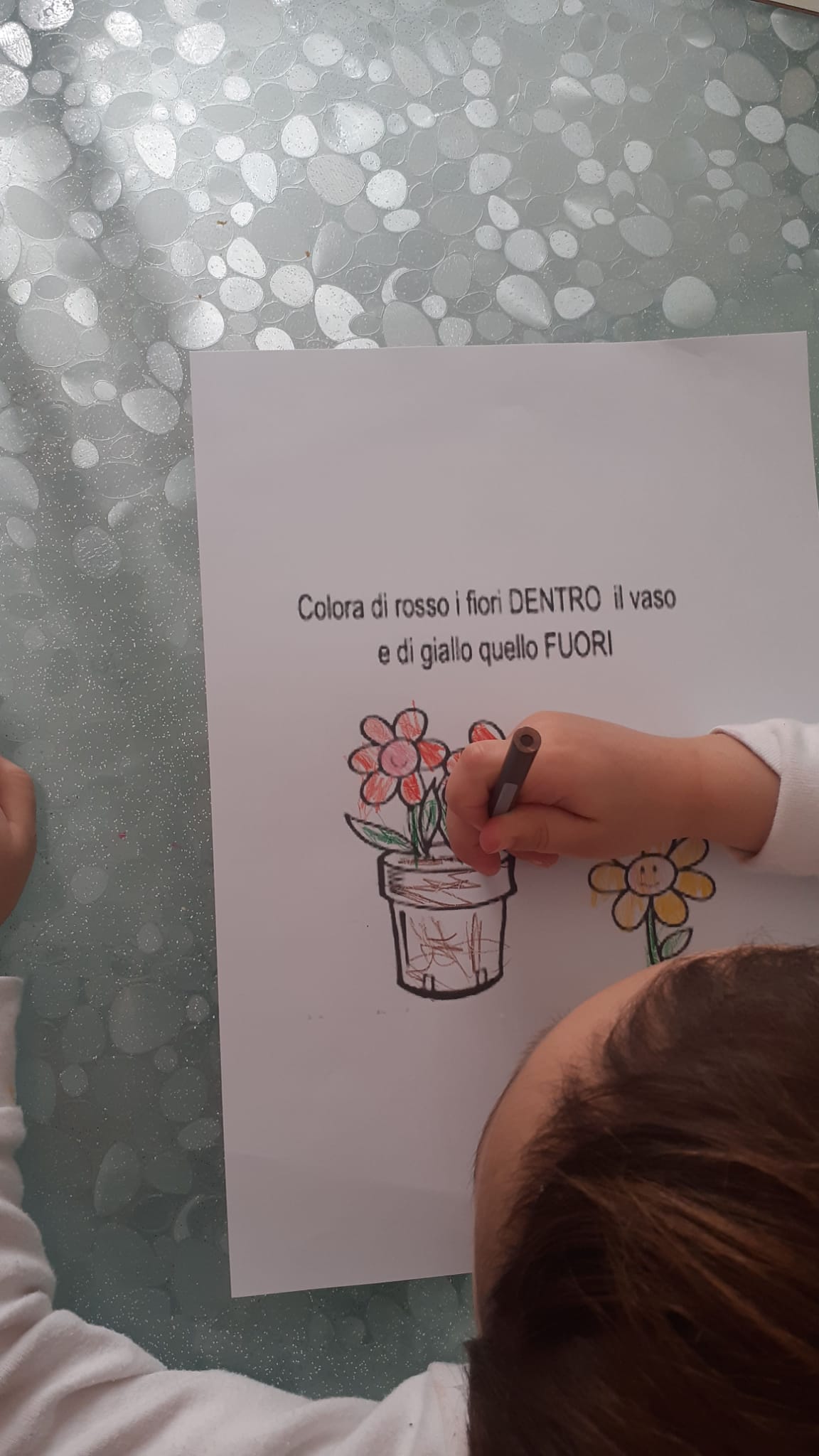 DAVANTI - DIETRO
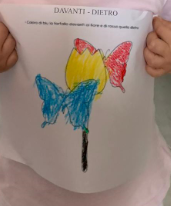 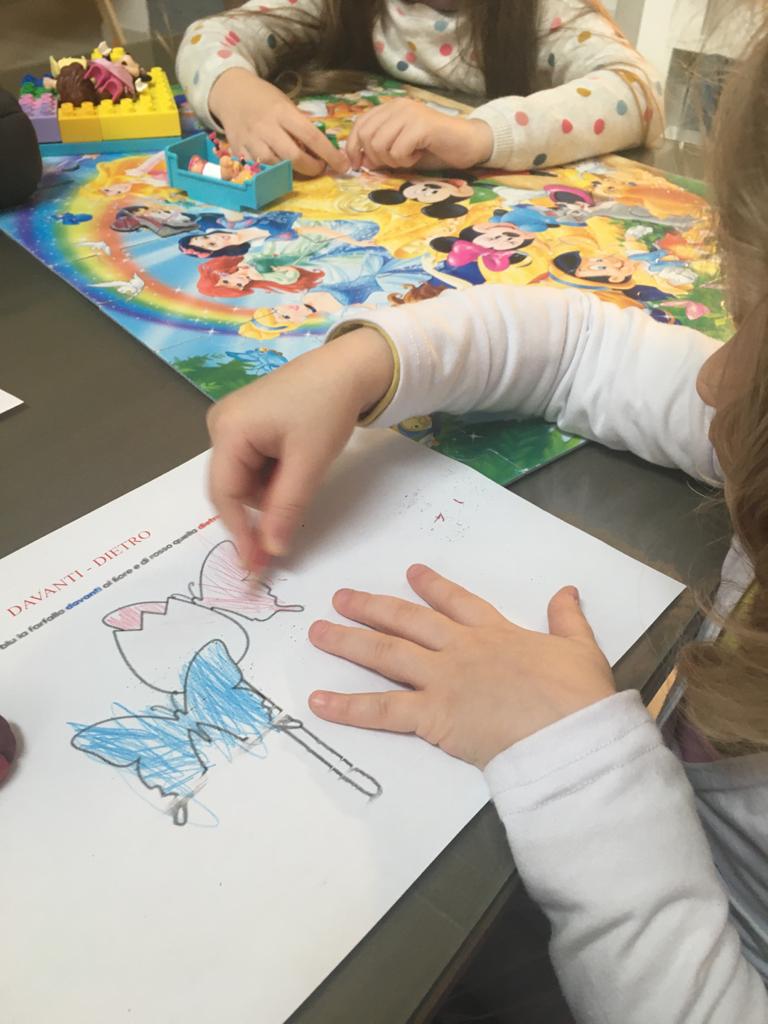 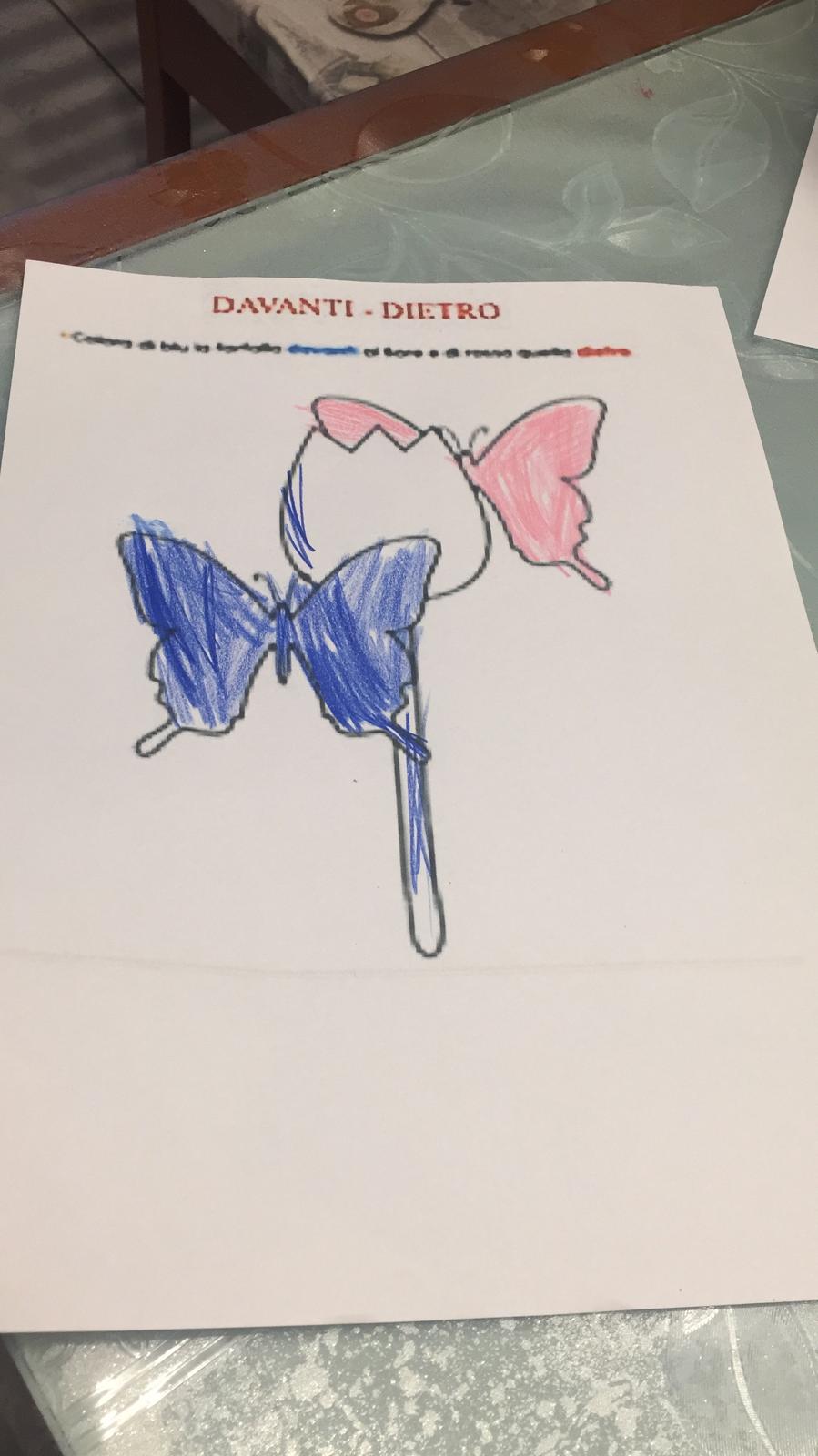 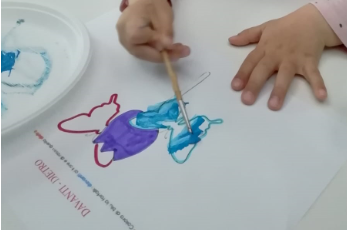 Penso Invento Creo
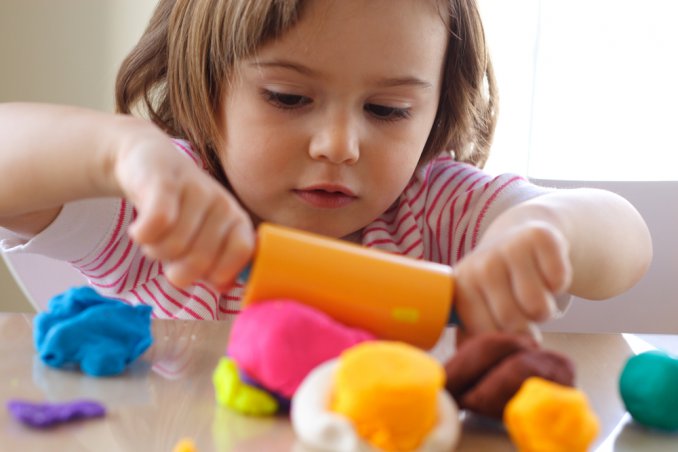 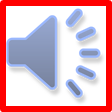 Il bambino attraverso l’attività manipolativa sviluppa abilità di motricità fine, coordinazione oculo manuale, lateralizzazione e abilità cognitive.
La creazione di un oggetto aiuta il bambino a far emergere la propria personalità scoprendo le proprie potenzialità creative.
I vostri piccoli «capolavori» con i fiori
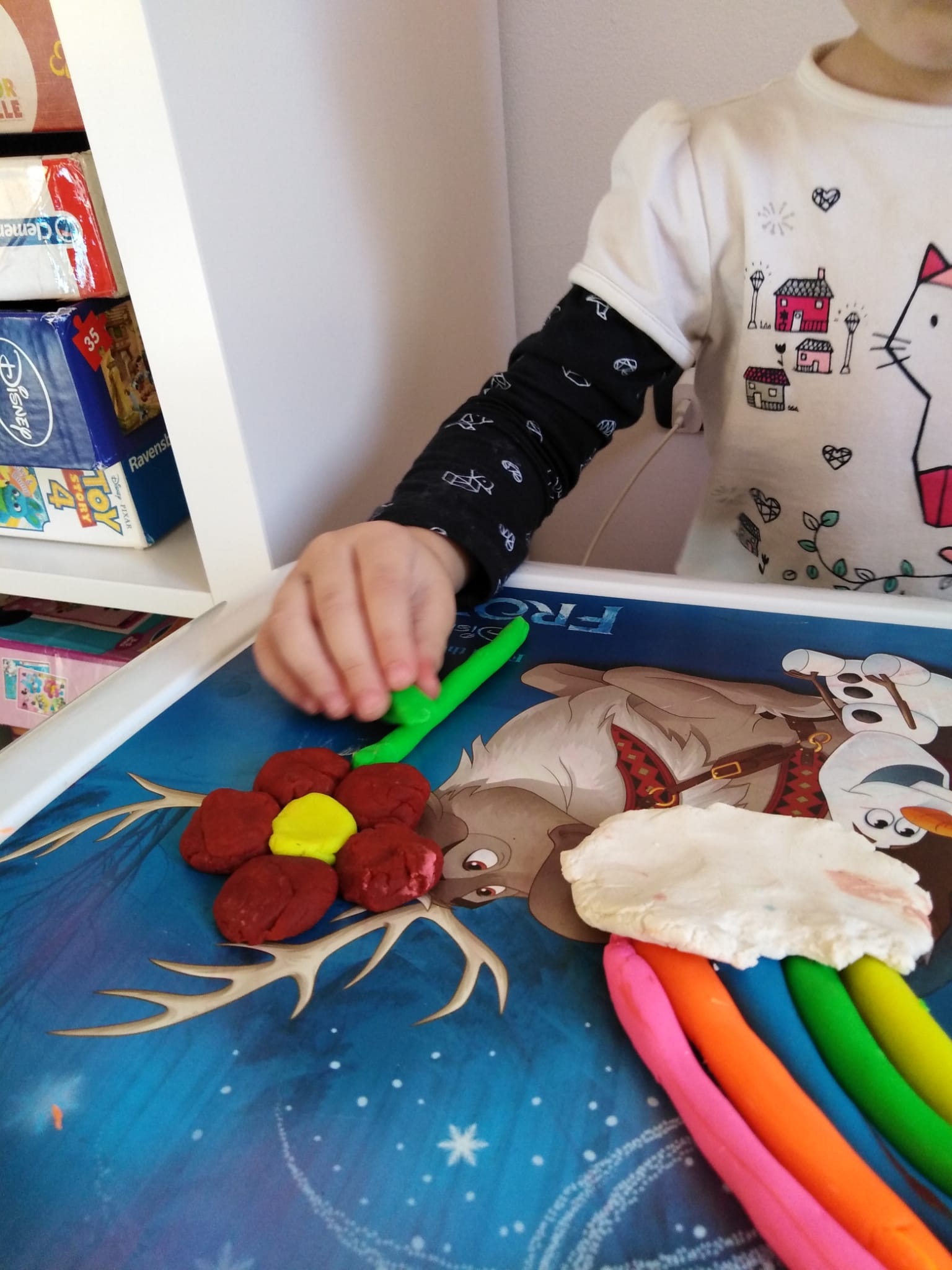 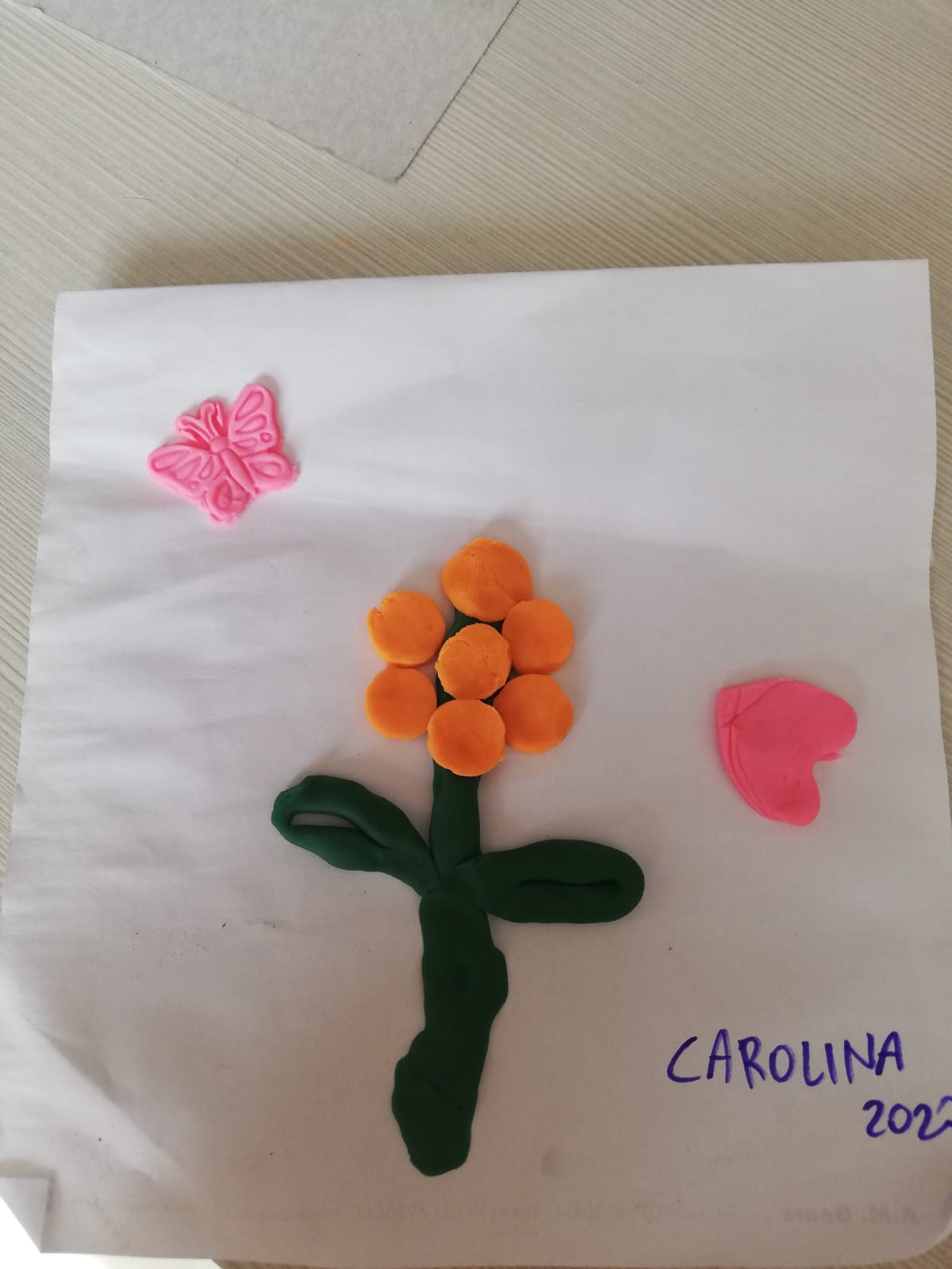 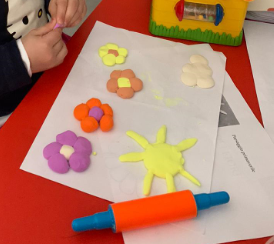 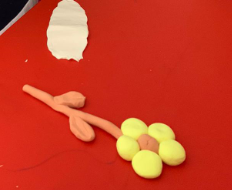 Tutti i bambini sono degli artisti nati!
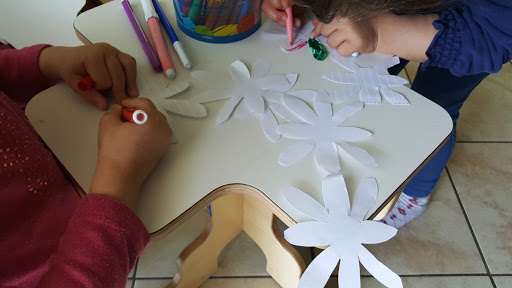 L’obiettivo dell’attività proposta per la Festa della mamma ha come scopo la realizzazione di un bouquet di fiori e il bambino poteva personalizzarlo a suo piacimento.
Un bouquet per te…mamma
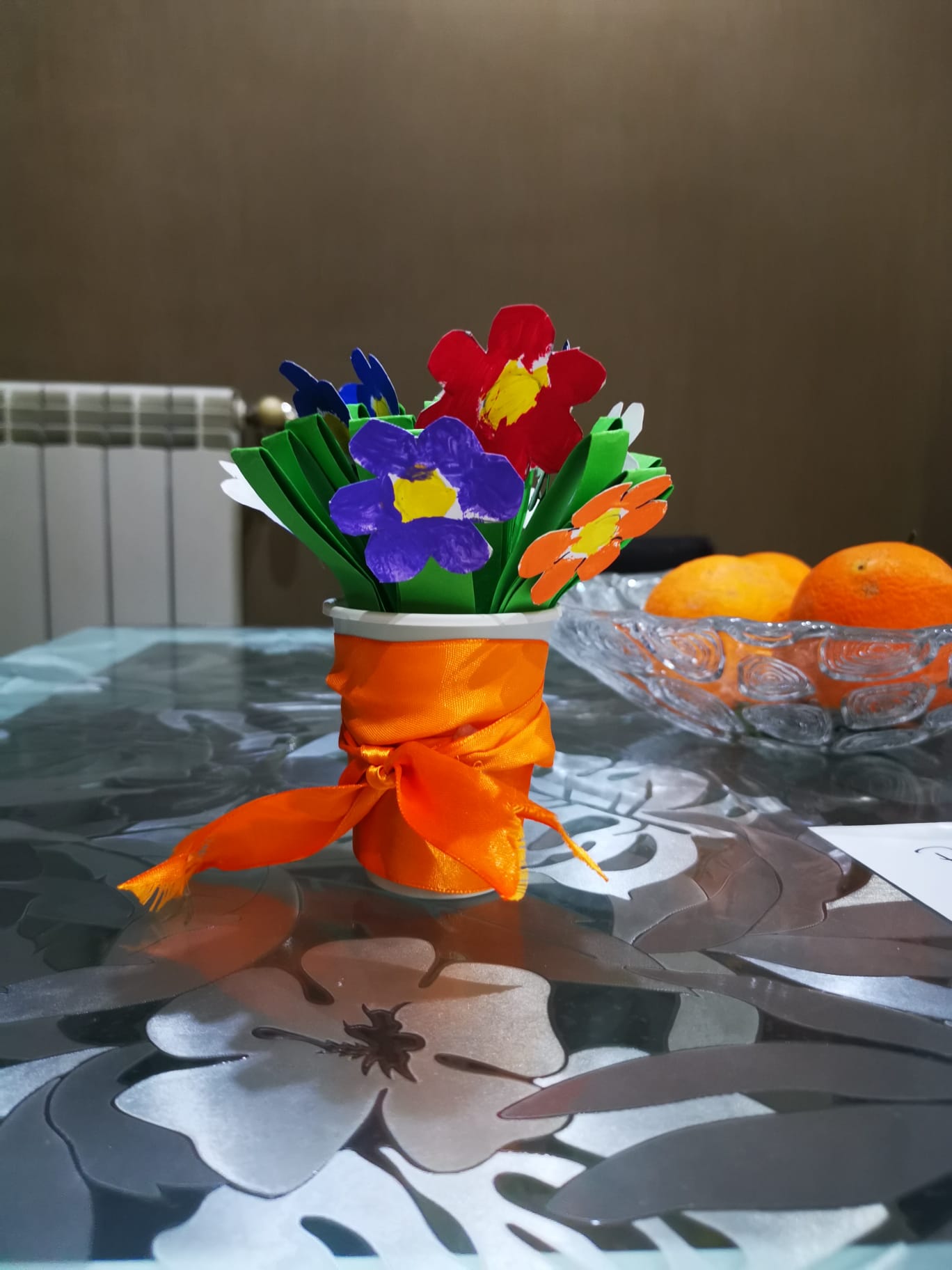 I vostri bellissimi bouquet
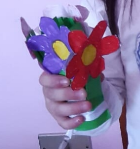 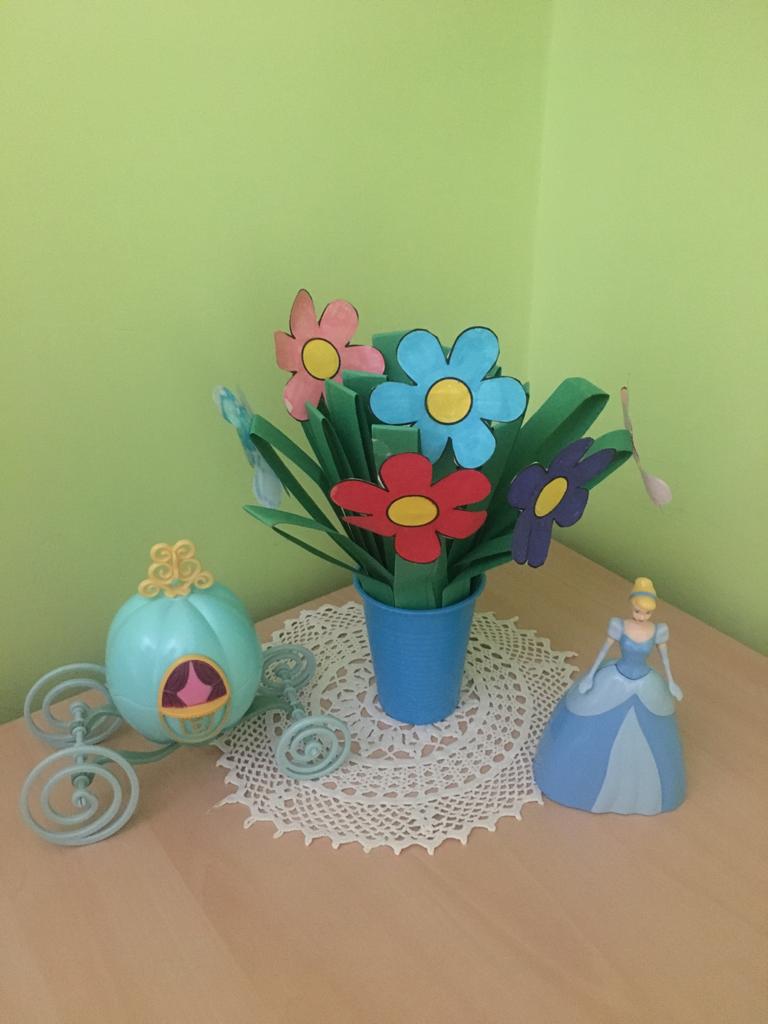 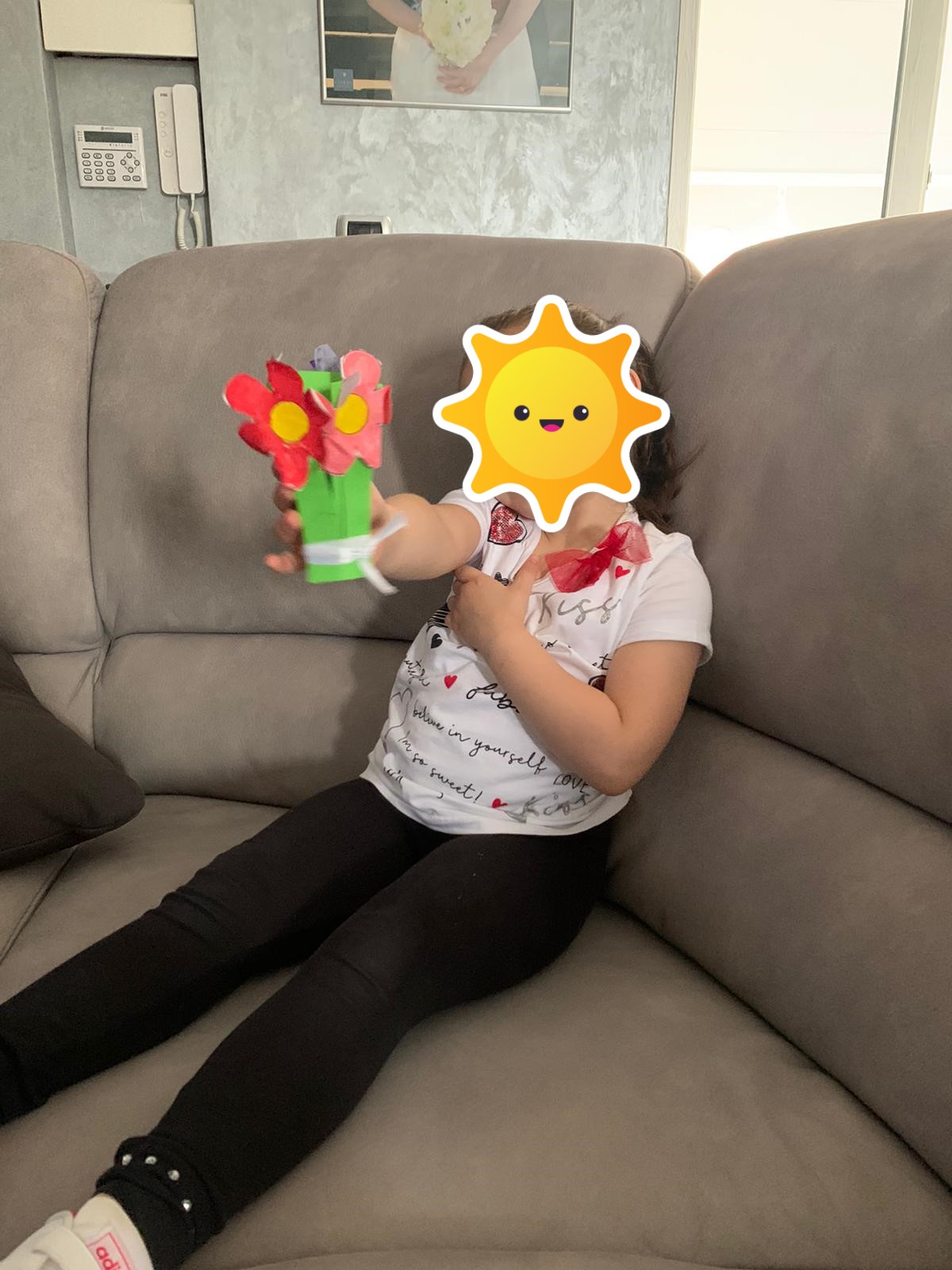